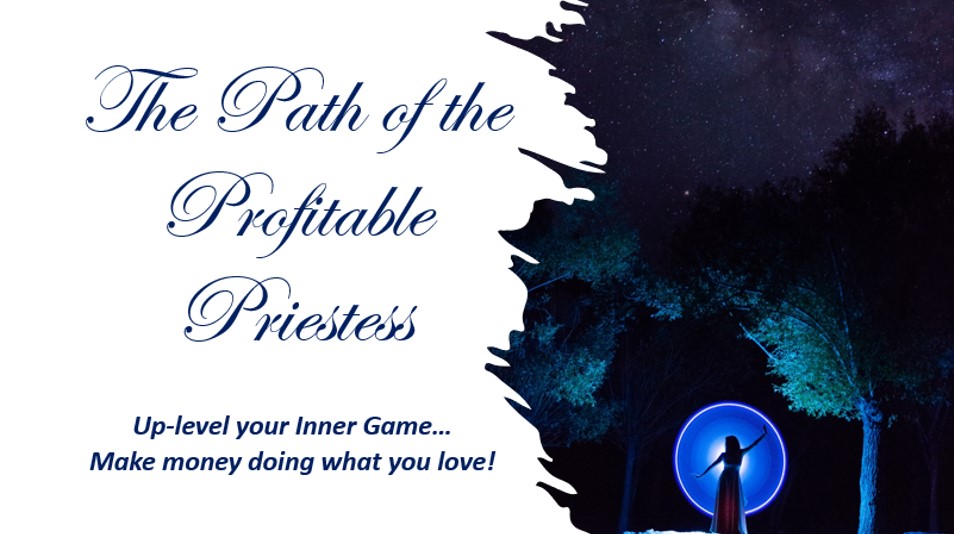 MODULE 5
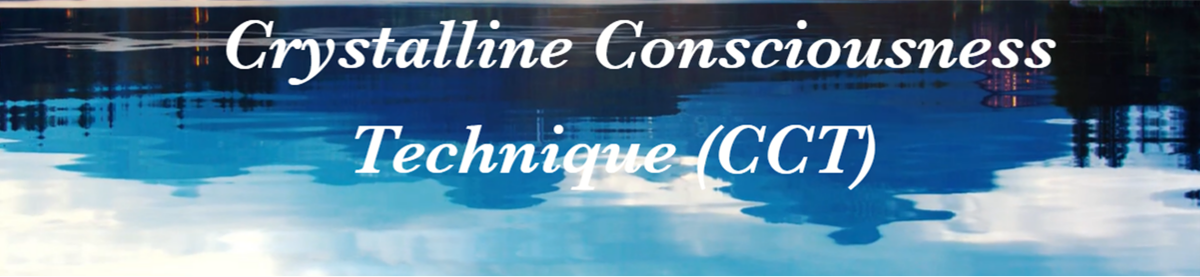 Personal Levels 1 & 2 – October 27-28
Copywrite Kathy Forest, 2016
Module 5
Elemental Forces of Creation Wisdom
The Unified Field of Creation 
Activate Your Inner Oracle
Naming Your Business
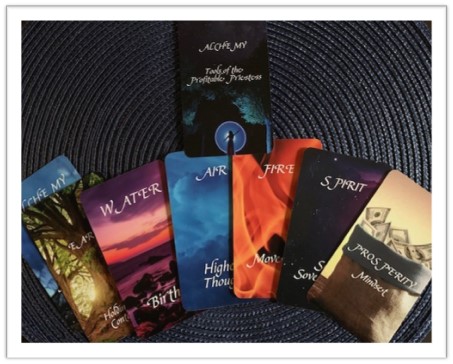 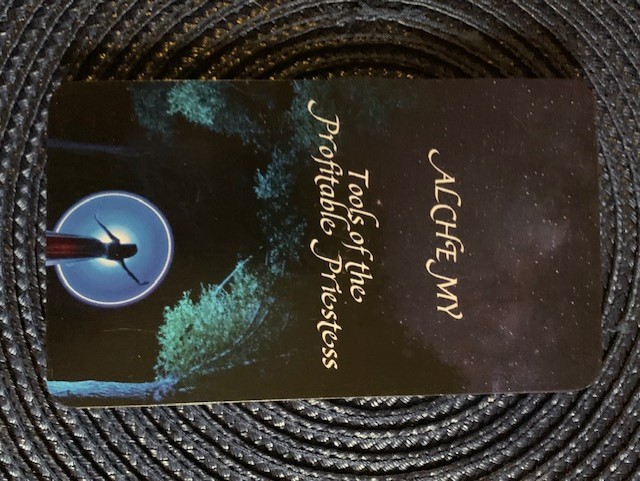 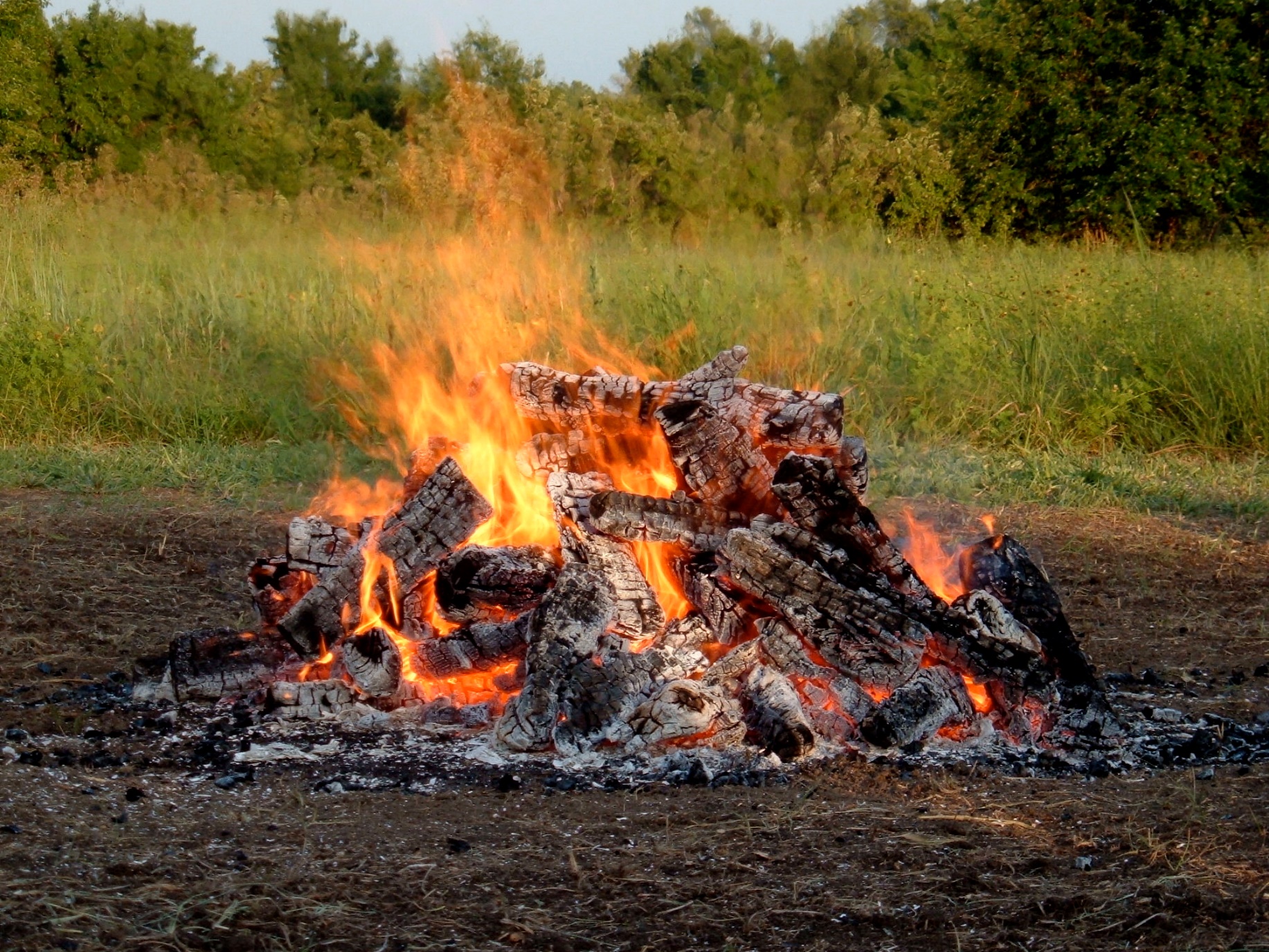 Call in Sacred Space
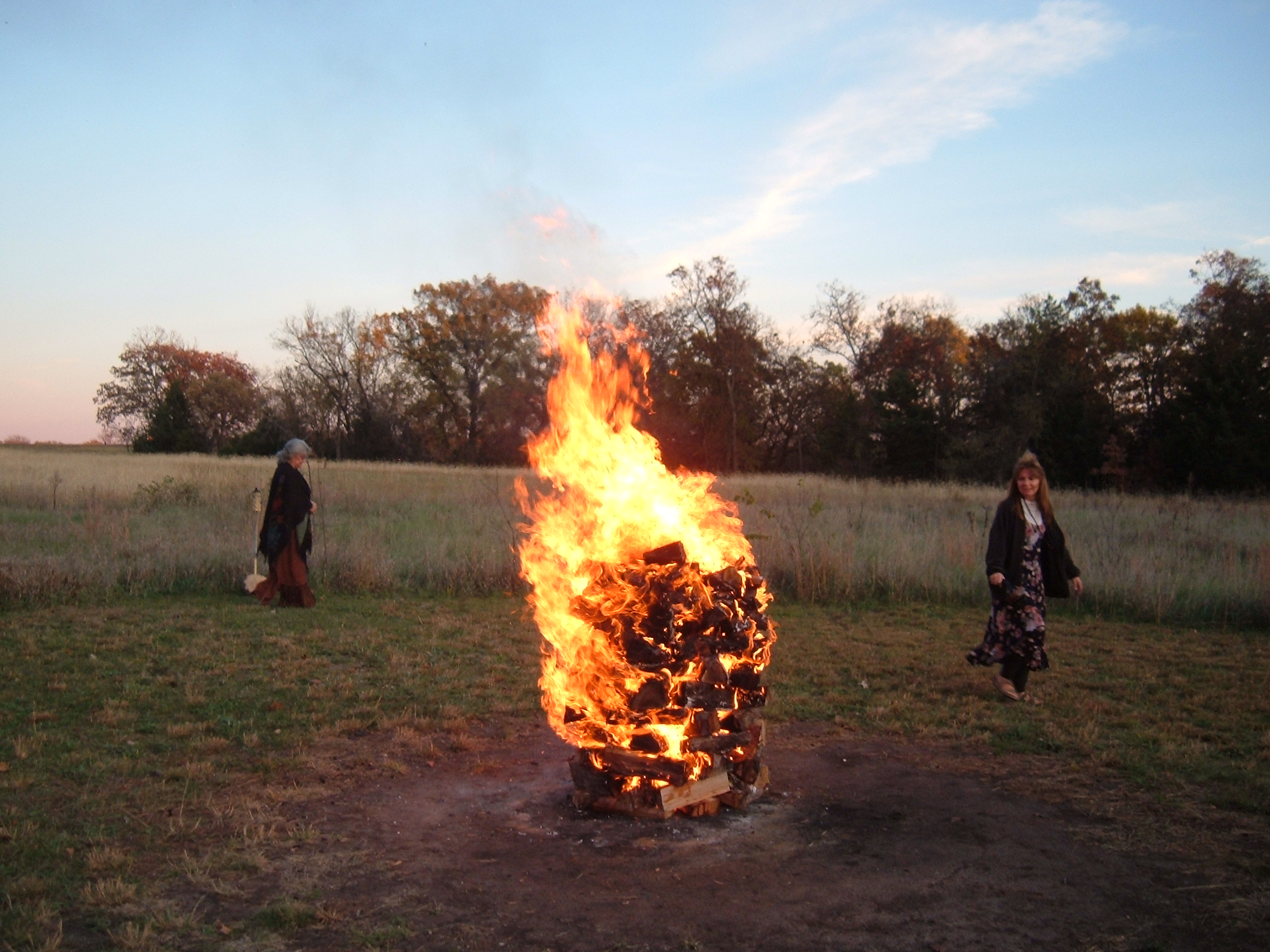 Your Creation Vessel

Open to Receive
Be Gentle 
with Yourself
Old Model of Perfection New Feminine ModelNot Being Graded
No Right or Wrong
No Perfection
Everyone is in a different place in their life work
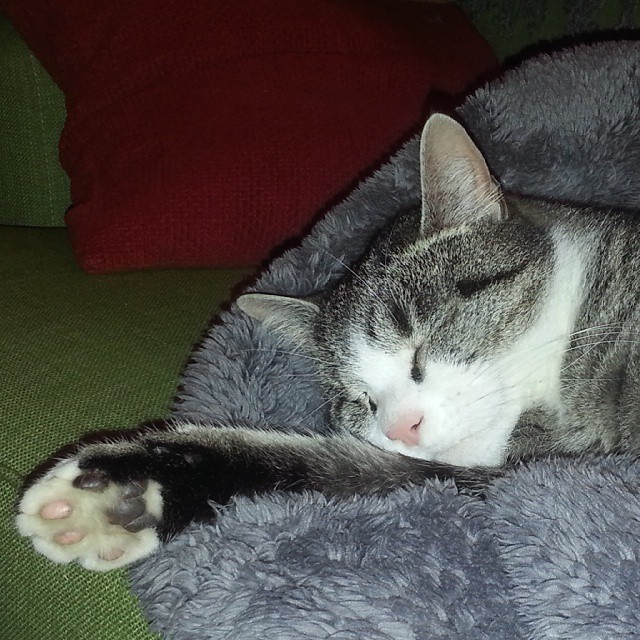 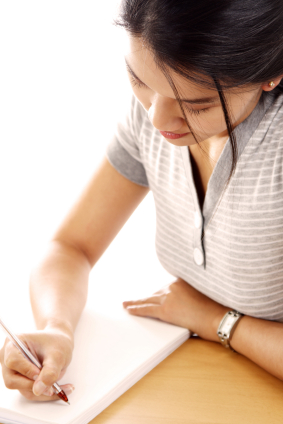 Your Process
What arises for you during the process is important.
Pay attention to what is moving in you. Journal with it. Dance with it.
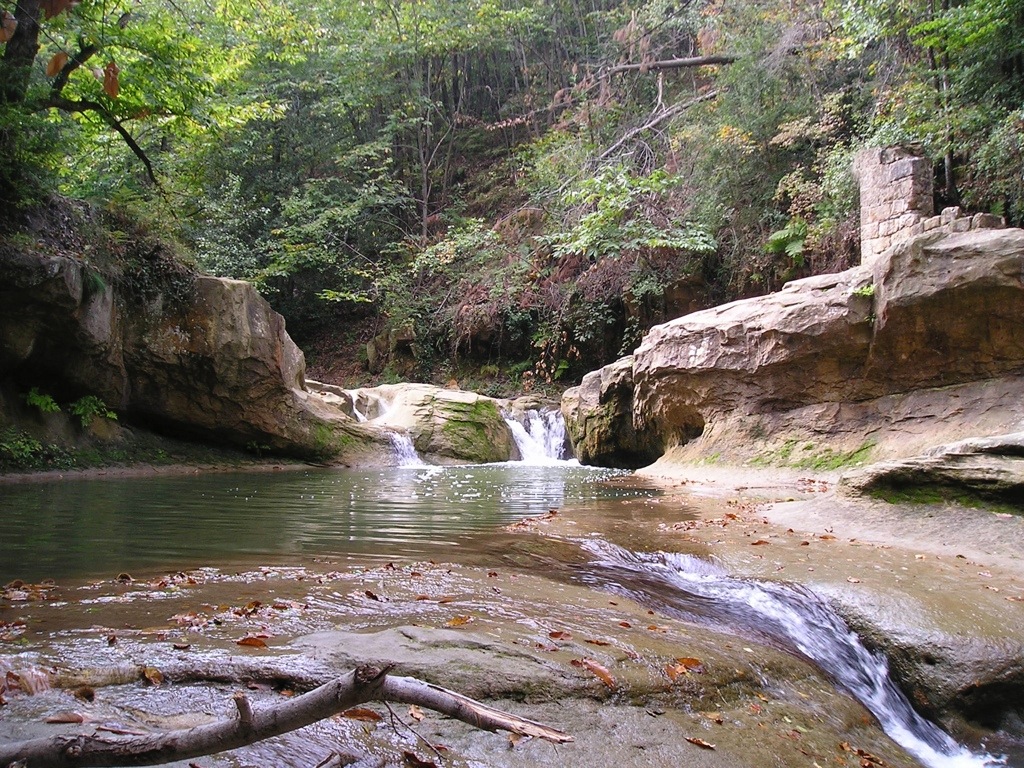 Your Priestess Relationship to the Living Field of Creation
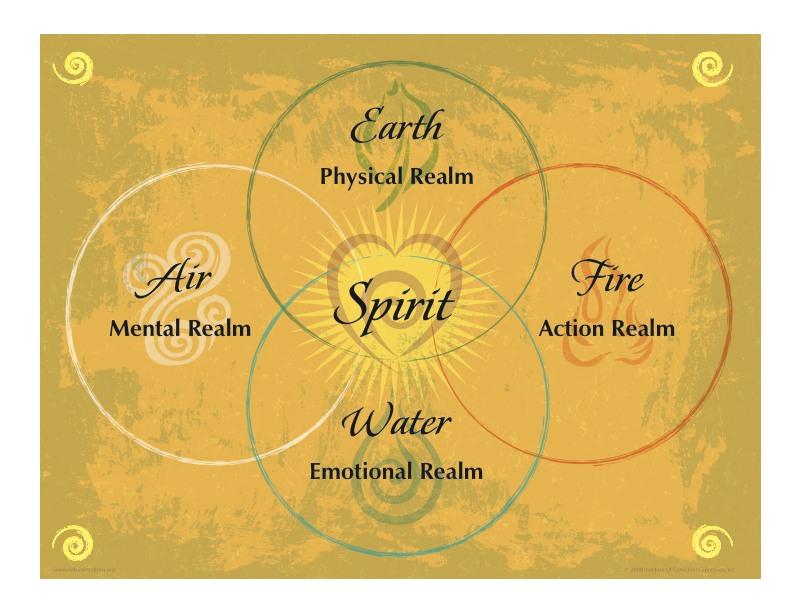 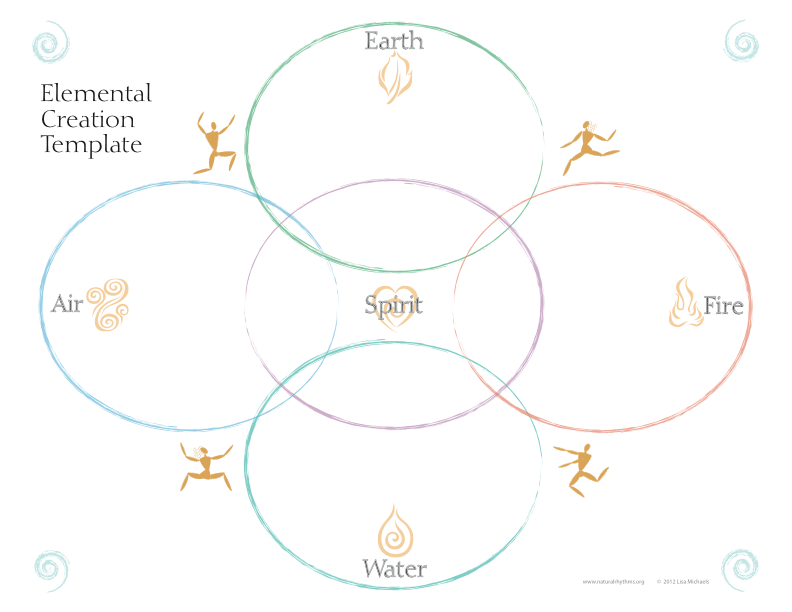 The Structures necessary to contain our business
The Money Making Activities We need to engage in
The Goals and Plans we need
Getting Clear on the Core of What
We are here to do…What our Business is about
The flow of our IDEAL Clients to our business
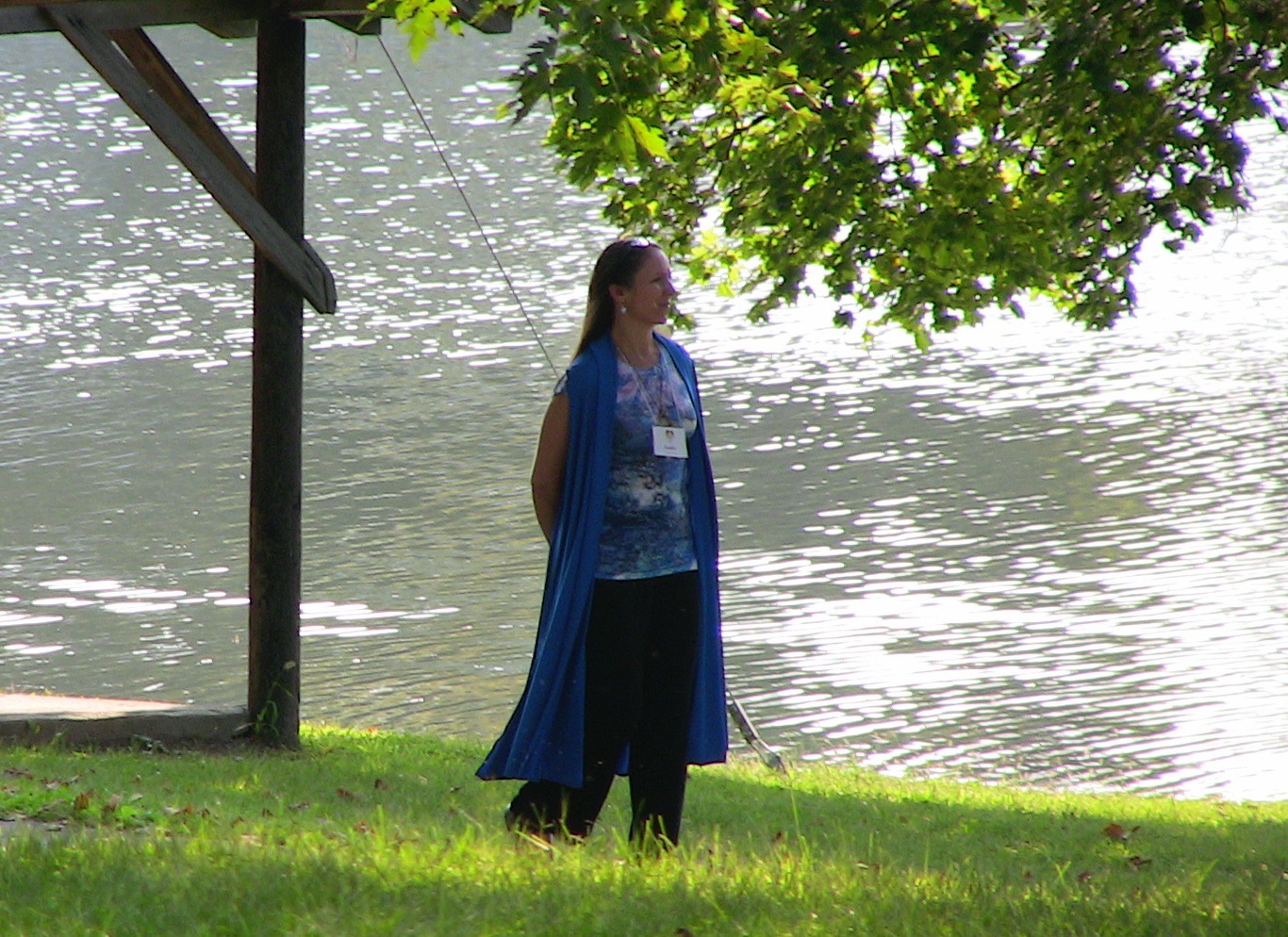 Spirit
Your PriestessDivine ConnectionCall the Sacred into every aspect of your life, relationships, and business.
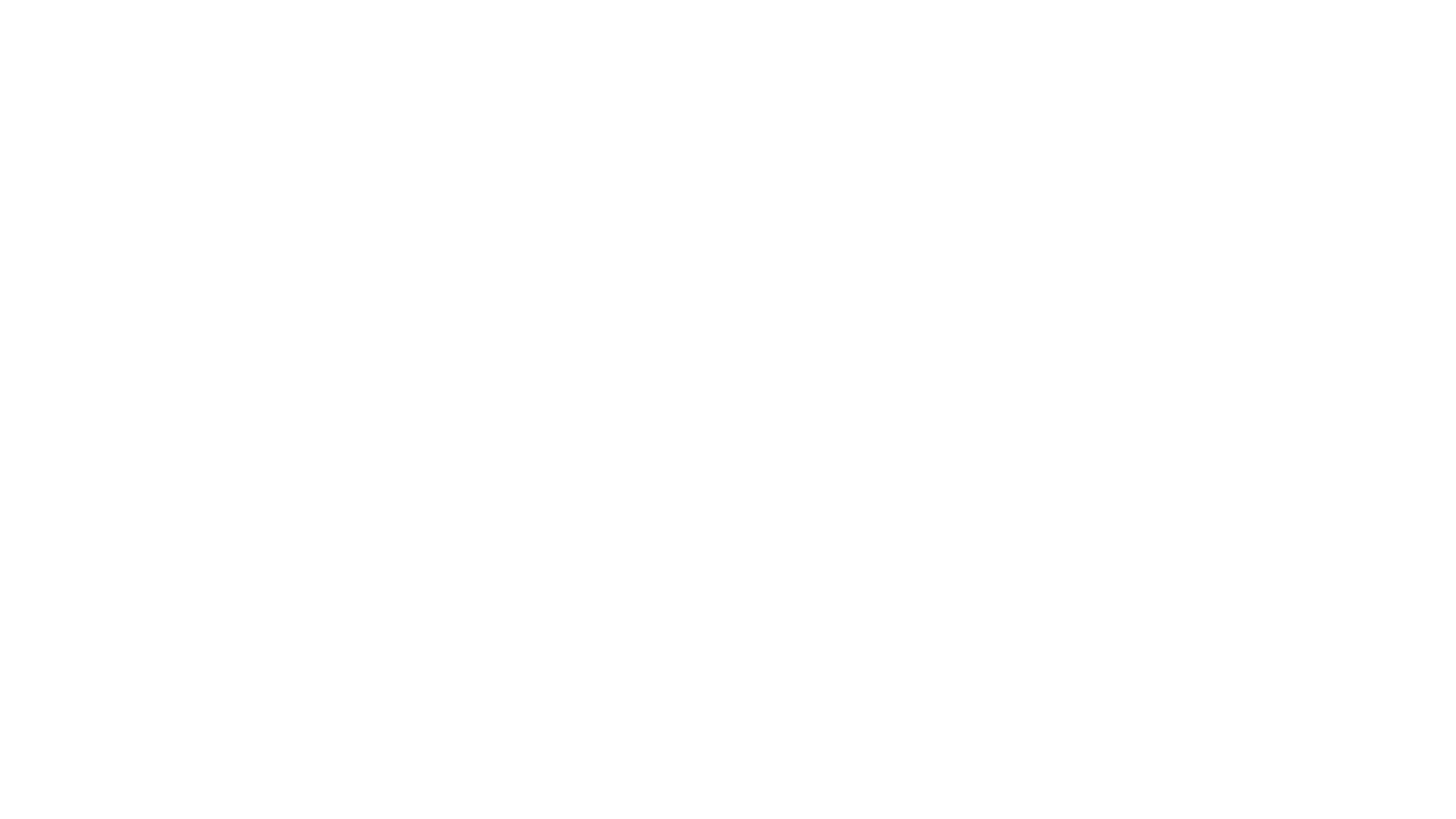 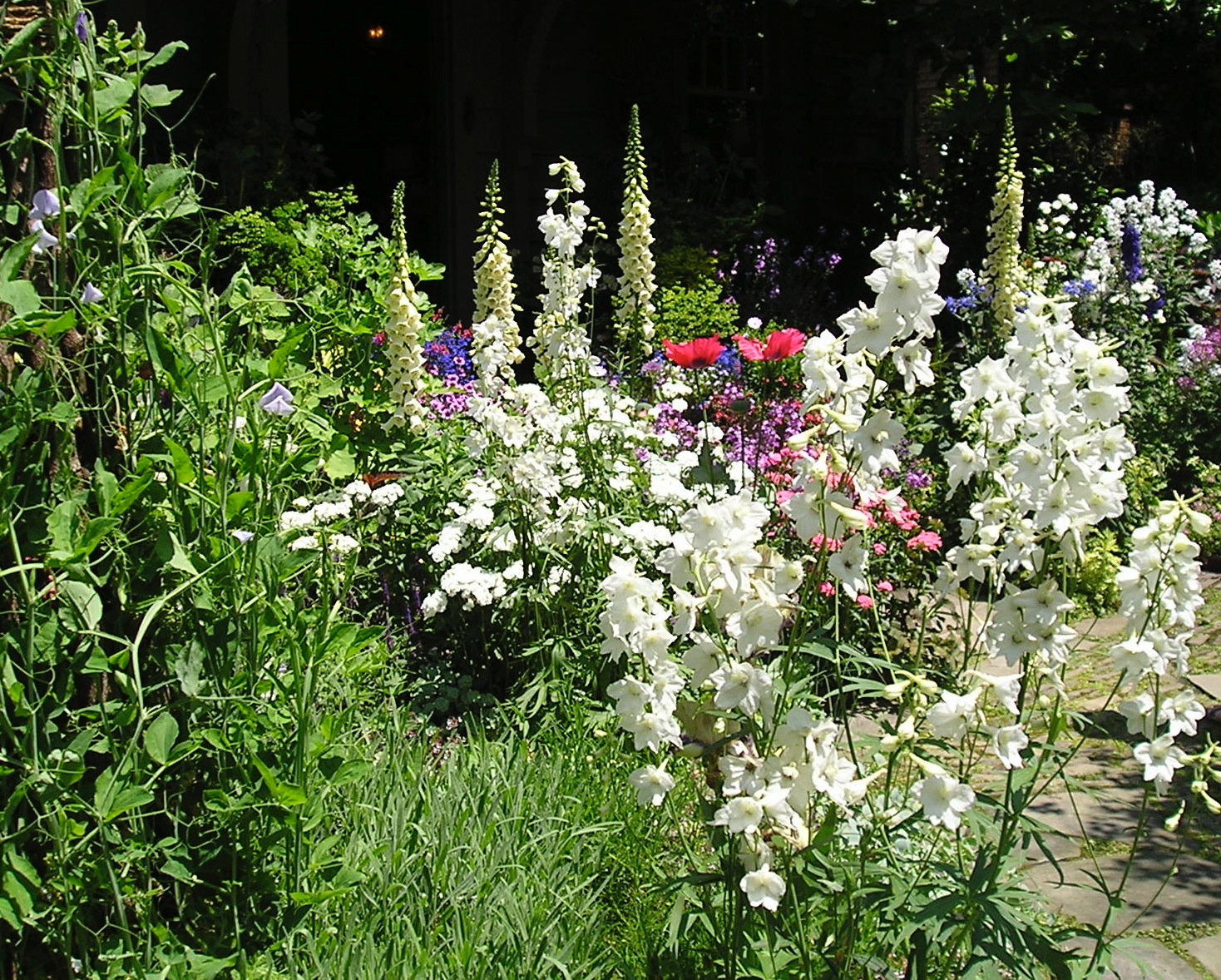 EarthYour Priestess Connection to the Physical Realm
Honoring Nature and the Earth and holding the physical matter of your life as sacred.
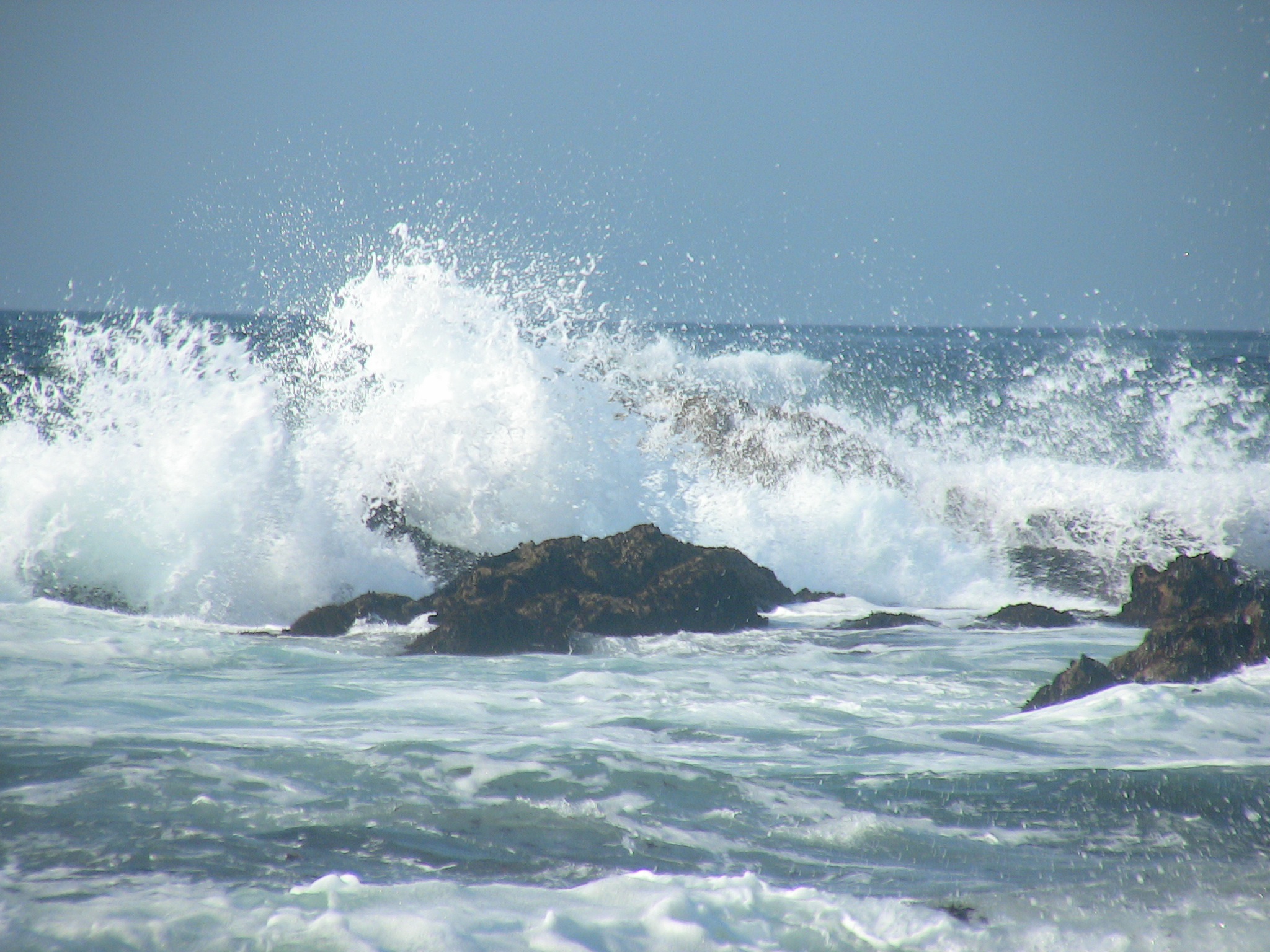 WaterYour Priestess Connection to the Emotional Realm
Honoring the sacredness of Water and your emotions and feelings.
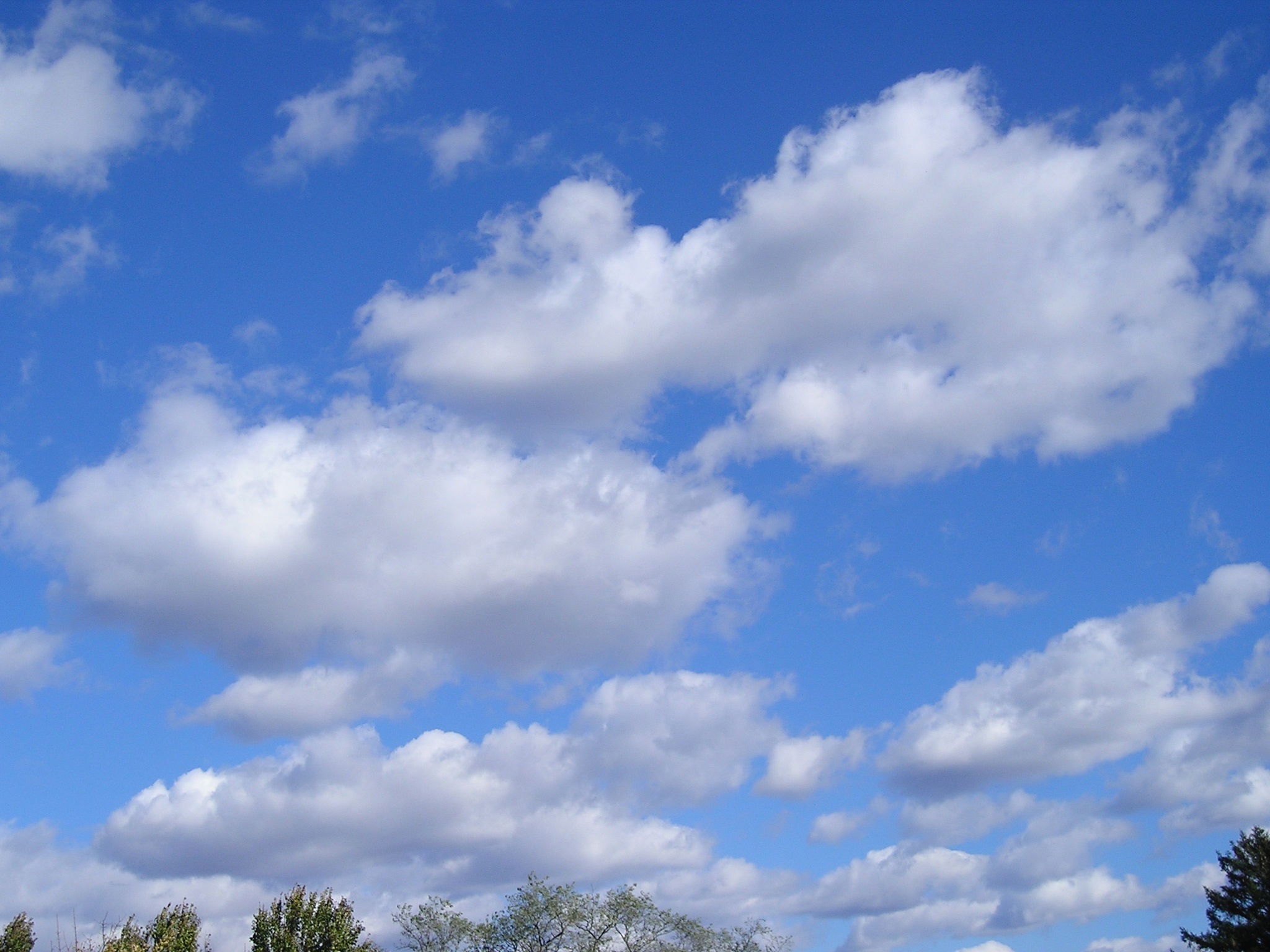 AirYour Priestess Connection to the Mental Realm
Honoring the element of Air and the sacred power of intention and vibration.
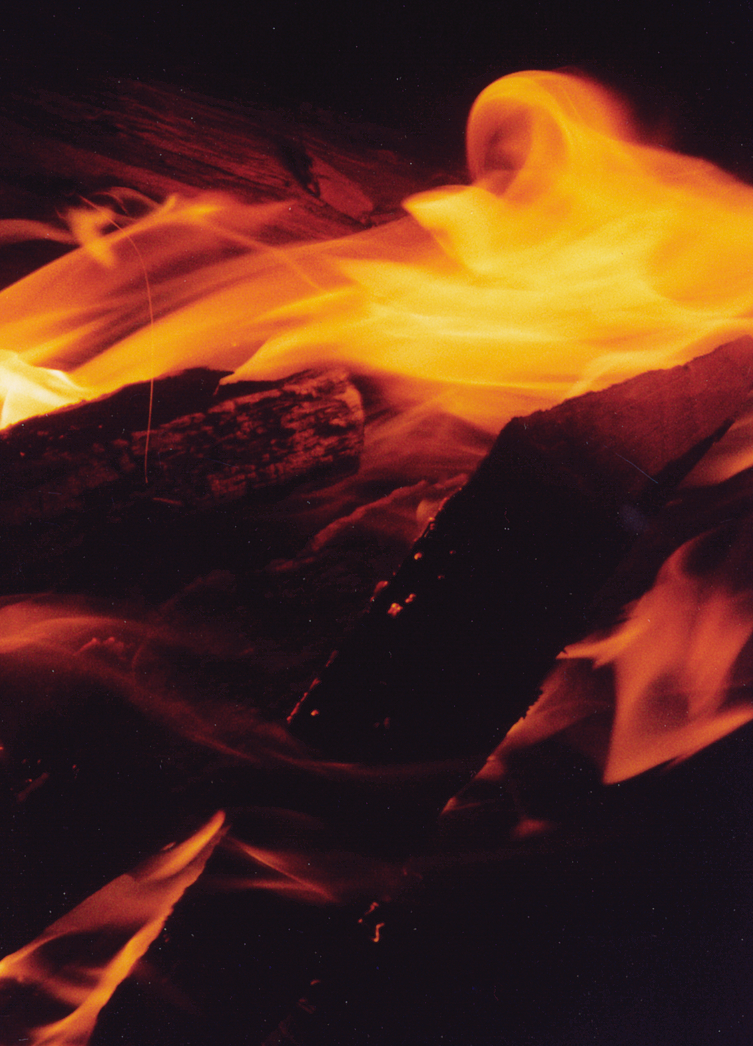 FireYour Priestess Connection to the Action & Energy Realm
Honoring the element of Fire and the sacred power of energetic transformation.
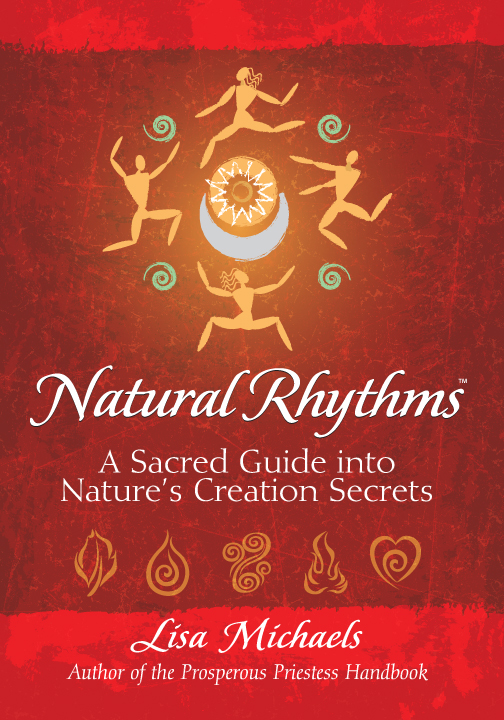 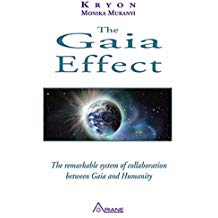 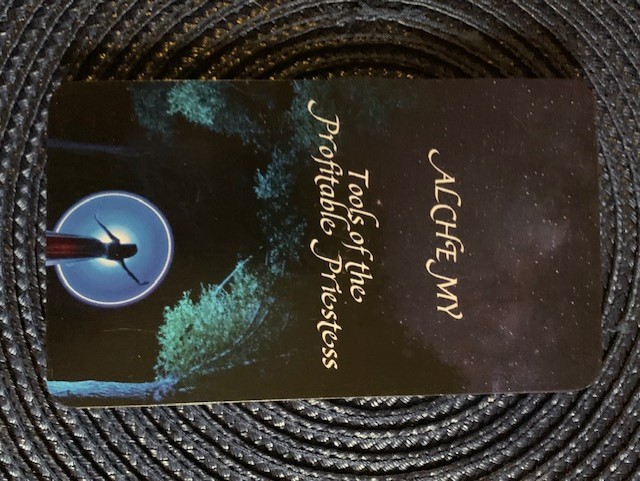 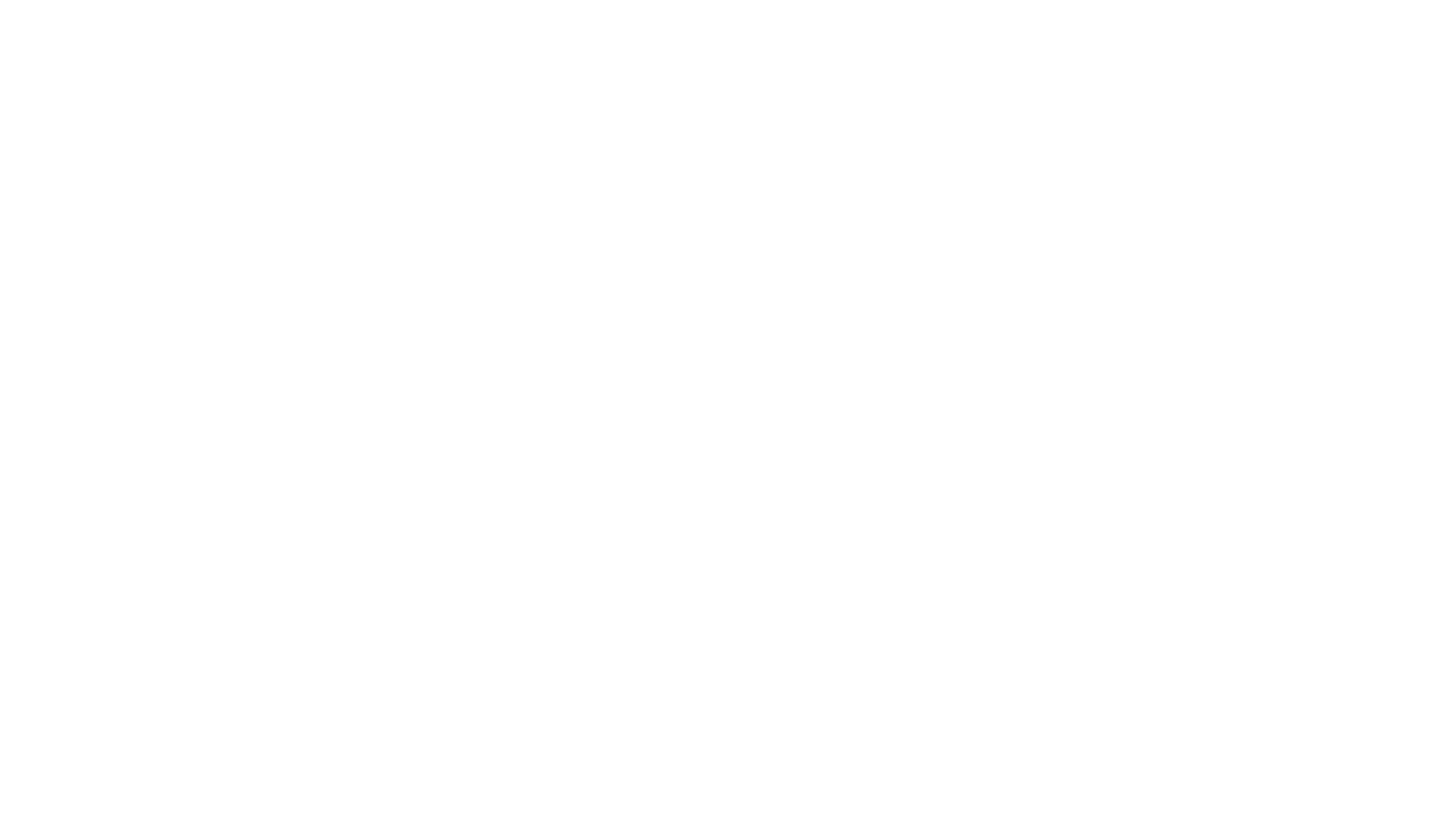 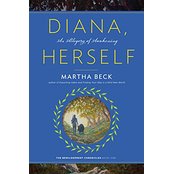 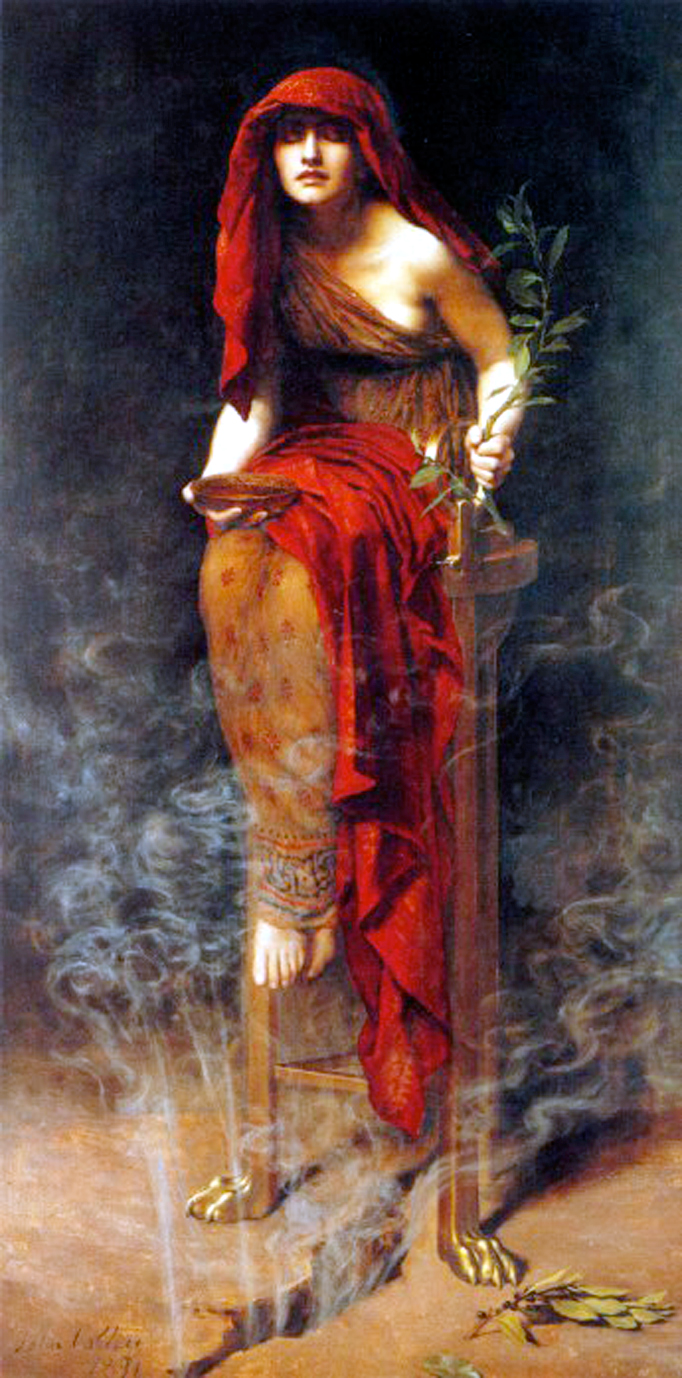 Oracle of Delphi
Priestess Divine Inner Sight
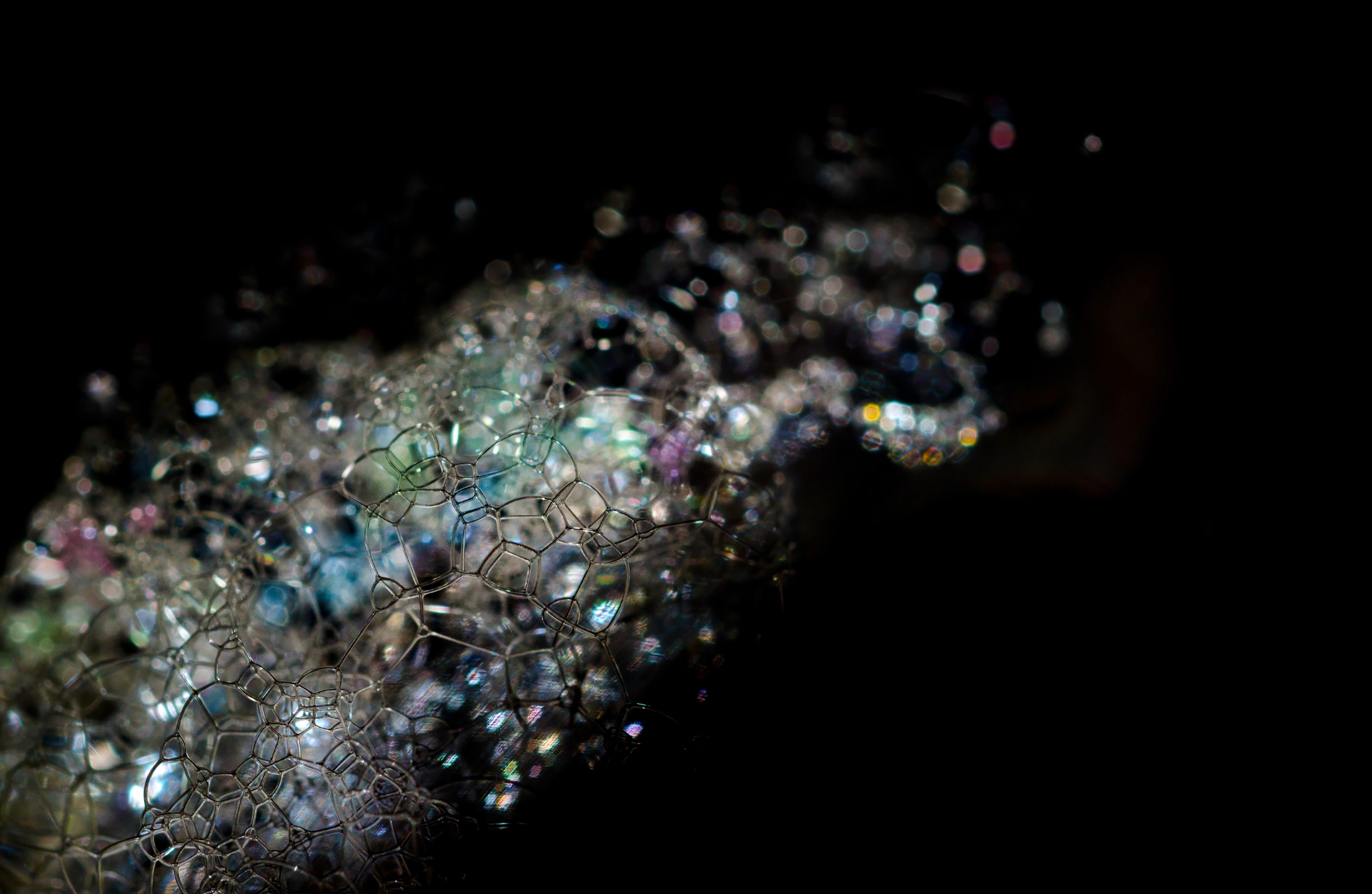 Activating Your Inner Priestess Oracle
Ask for a Direct ConnectionAsk to be a Clear Channel
Open to Receive
Activate Your Inner Priestess Oracle
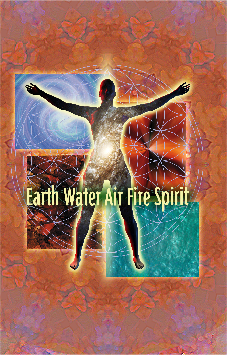 Open Deeply
to Receive
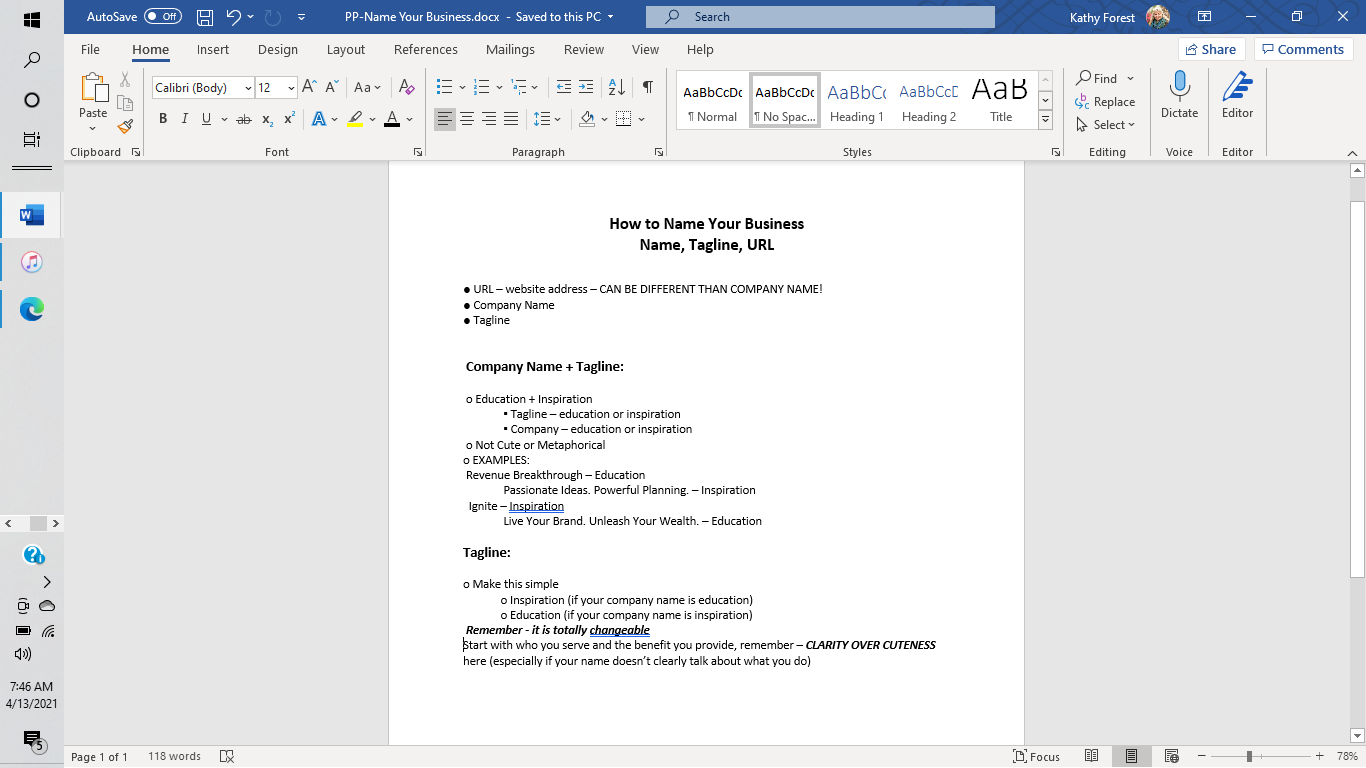 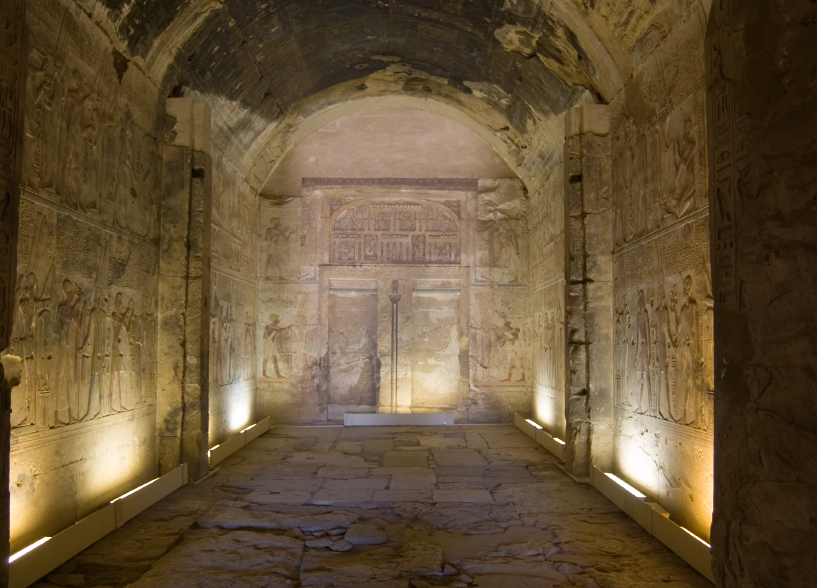 Inner Temples
Dream Realm
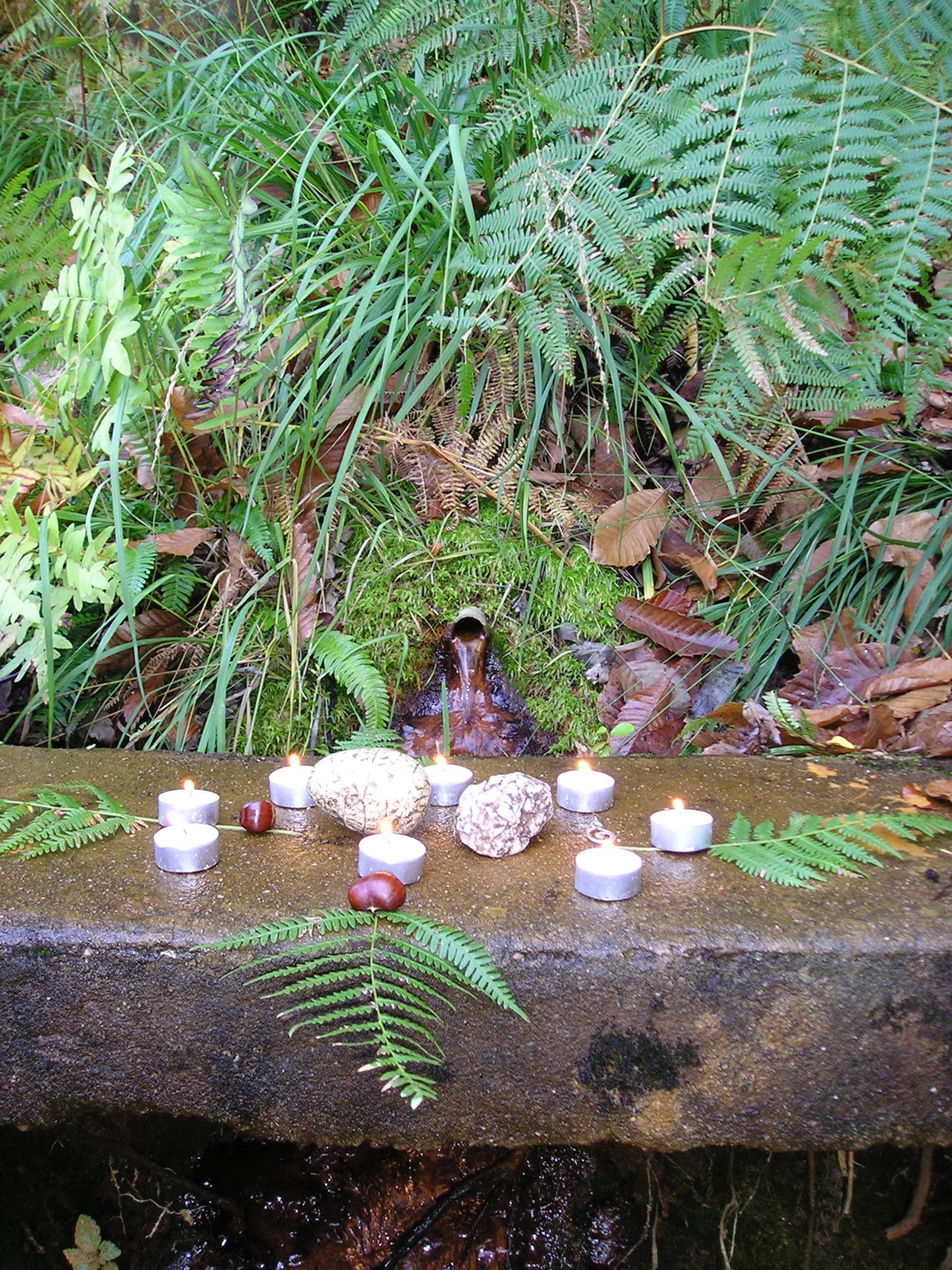 Gratitude
& 
Closure